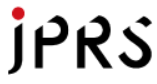 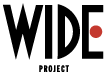 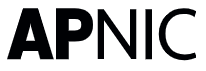 M-Root DNS Deploymentwith APNIC Foundation's support
Hiro Hotta, JPRS
Kazuhiro Kitamura, JPRS
1
February, 2023
Number of Root DNS Server Instances
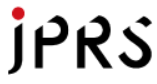 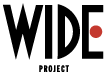 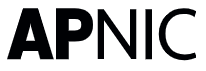 The root DNS server system consists of 1,600+ instances. 
AP region has about 20% of root server instances
（as of January, 2023）
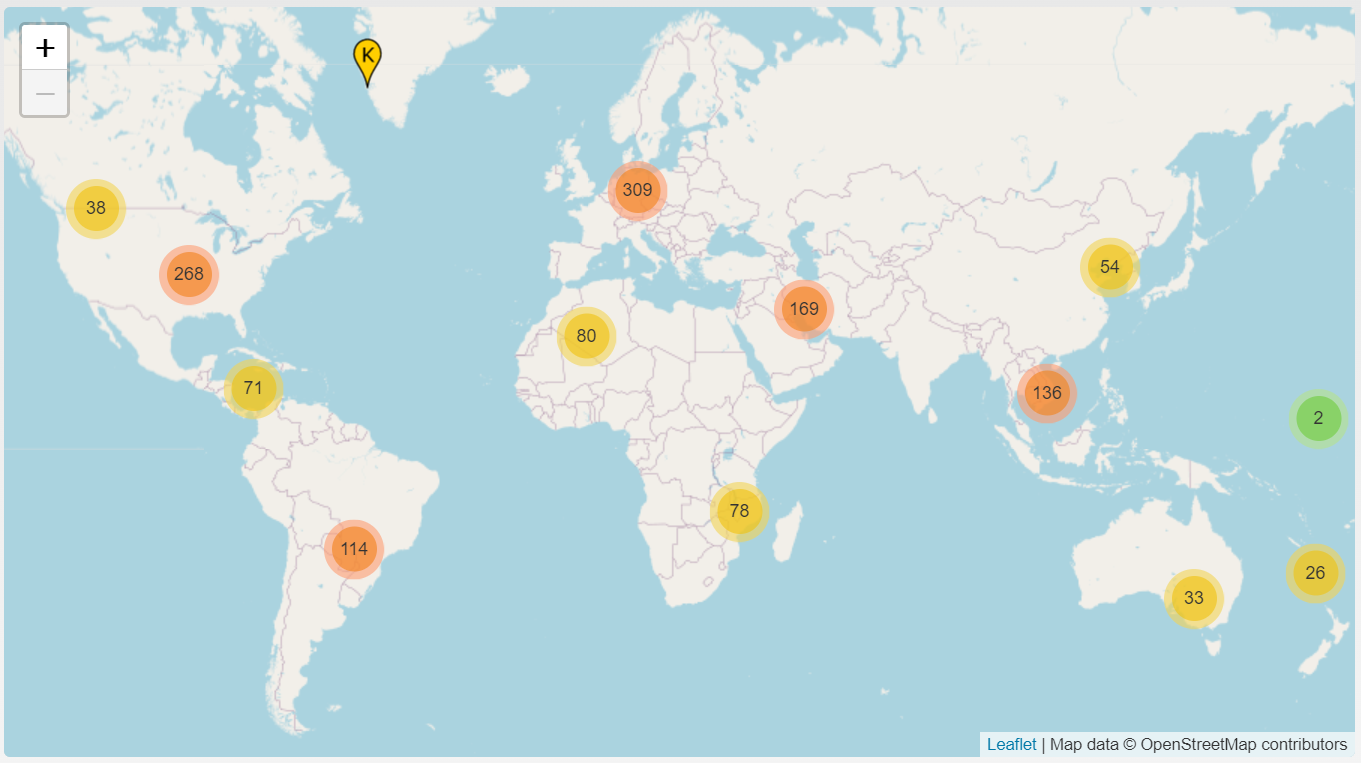 https://root-servers.org/
About 60% of the world population live in AP region
2
February, 2023
Operators of Root DNS Servers
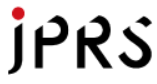 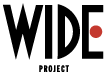 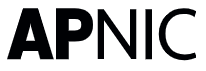 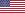 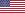 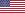 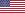 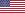 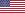 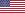 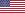 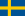 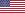 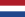 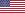 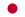 M-Root Operator is the only one based in AP region
3
February, 2023
M-Root DNS Server deployment
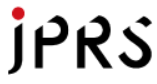 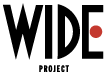 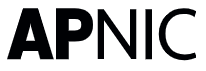 In 2004, M-Root started anycast services
In 2020, MoU among WIDE Project, JPRS, and APNIC concluded for global deployment of M-Root instances with focus on AP region
Deployment of more anycast instances under way with funding support from APNIC Foundation/APIDT

Kazuhiro Kitamura <kitamura@jprs.co.jp> is appointed as M-Root Deployment Manager
4
February, 2023
M-Root deployment status
Expand the overage in APAC 　(2) RTT improvement from the region
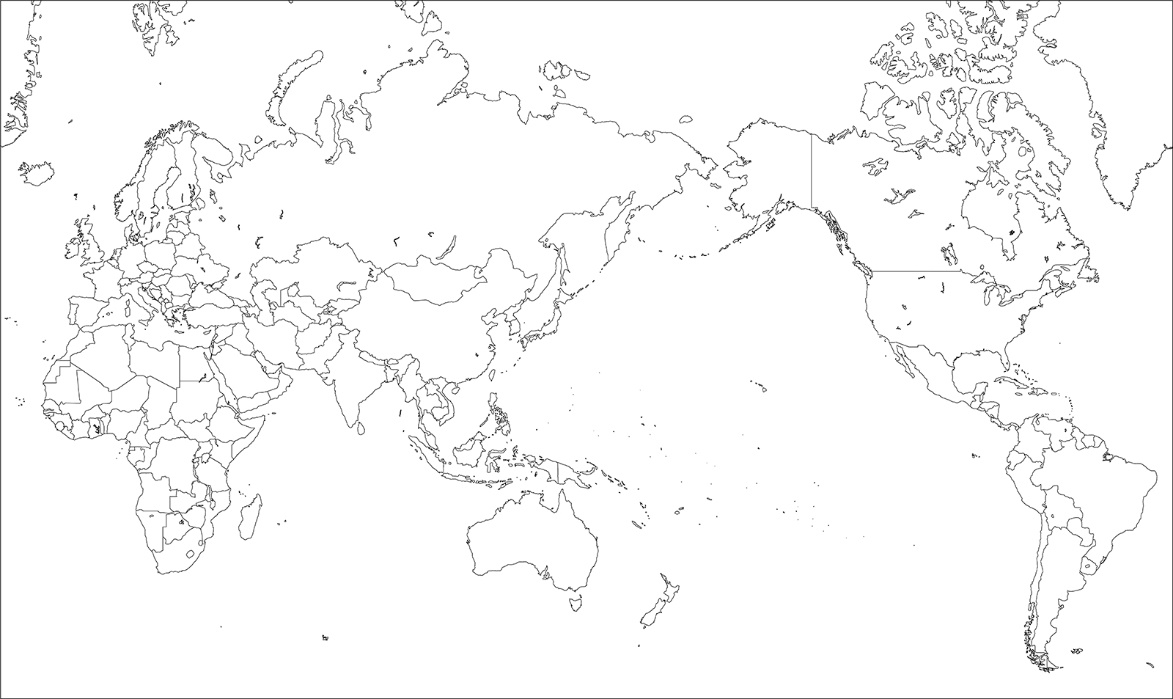 ★ until 2019
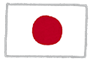 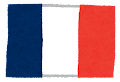 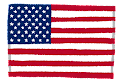 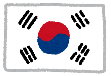 ★ 2020 - 2022
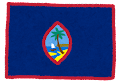 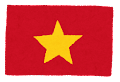 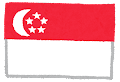 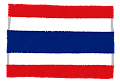 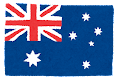 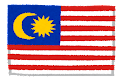 ★ Coming Soon
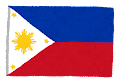 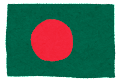 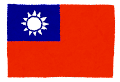 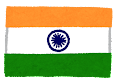 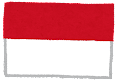 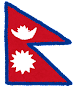 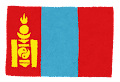 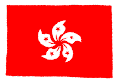 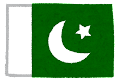 ★
★
★
★
★
★
★
★
★
★
★
★
★
★
★
★
★
★
★
★
★
5
February, 2023
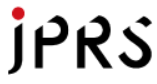 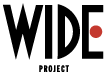 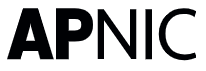 interested in hosting an instance?
contact :
	m-root-eoi@jprs.co.jp
		or
	Kazuhiro Kitamura 
		(M-Root Deployment Manager)
		kitamura@jprs.co.jp
6
February, 2023